OXID im E-Commerce Markt
Das gallische Dorf im Schwarzwald
Transaktionale
Lizenzen
PaaS-Zwang
Hosting USA?
Cloud
Open Source
Headless
1
Prozessspezialisierung
OXID Marktfokus
Einzigartige Prozesse
Konzerne
Starke Prozessausprägung in wertschöpfenden Bereichen
Mittelständische 
Unternehmen
Kleinunternehmen
Hoher Prozess-
Standardisierungsgrad
2
Landschaft mittelständischer Kunden
Prozesse und IT bei mittelständischen Kunden
3
Ziele:
OXID
Kunde
eSS Partner
eSS Partner
eSS Partner
eSS Partner
eSS Partner
eSS Partner
eSS Partner
Implementierungs-partner
Implementierungs-partner
Implementierungs-partner
Ziele
Bestandskundenbasis erhalten und entwickeln
70 – 120 (EE) Neukunden p.a.

Mit Bestandspartnern an Lösungen für Wachstum arbeiten
10 – 20 neue Implementierungspartner p.a.

Fokus auf Entwicklung des Produkts in hoher Qualität
Fokus auf Unterstützung der Partner

Neue eSS-Partner gewinnen 
Partnermodell implementieren 
            (eSS-Provisionen für Partner)
Geschäftsmodell und Ziele
4
Geschäftskompetenz
Geschäftsprozesskompetenz
Geschäftsprozesskompetenz
Implementierungskompetenz für Geschäftsprozesse auf OXID oder anderen relevanten Systemen (ERP,…)
Kompetenz im Betrieb der Systeme
Kompetenz in der Produktivierung segmentspezifischer Prozesse
OXID-Technologie zur Implementierung von Geschäftsprozessen
Kompetenz im Software Engineering
Kompetenz in der Entwicklung und Pflege des Netzwerks, um Geschäftsprozesse der Kunden zu implementieren
Kompetenz im Management spezifischer Prozesse, meist dem Transaktionsprozess des Shops nachgelagert, manchmal auch erweiternde oder unterstützende Prozesse
eSS 2
OXID
Implementierungs-partner
eSS 3
eSS 4
eSS 1
Kunde
Kompetenzebenen in der OXID-Wertschöpfungskette
Business, Prozesse, Kompetenzen und Technologien
5
OXID-Produkte verfügen über ein breites Spektrum an Basisfunktionalität

Die aktuelle Version der OXID-Feature List umfasst allein für den OXID Core mehrere 100 Zeilen
Dazu kommen die Features für B2B und VCMS sowie die Module zur Anbindung der eSS

Die Funktionalitäten in der Plattform sind die Basis für Erweiterungen und/ oder Veränderungen bis hin zu branchen- und kundenspezifischen Prozessen

Die OXID-Plattform bietet als Framework die Möglichkeit, neue Prozesse in Modulen hinzuzufügen
Breite funktionale Basis
Gewachsene Basis und die Zusammenarbeit mit Partnern
6
Community
Edition
Enterprise
B2B
Professional
Edition
Enterprise
Edition
OXID-Portfolio und Kompetenz im Detail
Stand 2024
eSS Payment
eSS Logistik
eSS Suche
eSS Content
eSS Konfiguration
eSS Frontend Tech
eSS ...
7
YellowMap
Teambank
Unzer
Findologic
Endereco
Inme.cs
GlobalSys
Yedi
Detailbetrachtung der eSS-Partner
Flying Circus
Retresco
Continum
Usercentrix
Userlike
Mondu
PaySafe
creditpass
Systematischer und marktnaher Ausbau der eSS-Partnerschaften – Stand Ende 2023
Searchhub
Scale Commerce
Alocalo
Optimus
xinevio
PayPal
ContentServ
Mollie
Makaira
Armbrüster
Timme
InternetX
PAYONE
Econda
Reisener
Phaina
codept
Room
ShipCloud
Nosto
ObjectCode
FactFinder
Klarna
trbo
Logeecom
Adyen
Response
Greyhound
blvrd
Partium
Maileon
Qwertiko
Roomle
consentmanager
InxMail
Uptain
Axytos
Stripe
Zaver
Nets
Configuratorware
Syseleven
Profihost
LinkMobility
8
Es gibt 200 Branchen in Deutschland. OXID kann sich nicht auf jede davon spezialisieren, dafür haben wir unsere Solution Partner.
OXID liefert das Framework, also die Basis und das Gerüst des Online-Shops mit einen Werkzeugkoffer zur flexiblen Anpassung.

Der Solution Partner hat das Branchenwissen und bringt die Individualität und kundenspezifischen Anpassungen in die finale Shop- oder Portallösung.
Enterprise Edition
Branchenlösung
Kundenspezifische 
Prozesse
Erweiterung durch Partner
Gewachsene Basis und die Zusammenarbeit mit Partnern
9
Technology Stack - OXID Plattform
Programming Language PHP
Symfony Components
OXAPI (GraphQL)
20 Jahre Erfahrung mit E-Commerce Technologie
PHP Unit + Codeception
Database MySQL
Twig template engine
OXID 7.0: Symfony Components 6.0
OXID 7.0: GraphQLite 5.0
OXID 7.0: PHP 8.0/8.1
OXID 7.0: PHPUnit 9/ Codeception 5
OXID 7.0 is on MySQL 5.7/8.0
OXID 7.0: Twig engine 3.6
OXID 7.1: Symfony Components 6.3
Update to GraphQLite 6.x coming soon
OXID 7.1: PHP 8.1/8.2
OXID 7.1: PHPUnit 10
10
Spezialisierte Verwal-tungsanwendungen
OXAPI Schreibzugriff
Caching Framework
Überarbeitung der 
Internationalisierung
Überarbeitung der
Produktdomäne
SEO Überarbeitung
Regel-Engine MVP
Barrierefreiheit
Suchintegrations-
Schnittstelle
Hauptthemen in der Produktentwicklung
Aus den Gesprächen mit Partnern: 9 Themen
11
OXID Release Scheme
Trennung der Releases für die eSS-Themen mit der OXID 7.0
12
Wir suchen Kunden und Partner, mit denen wir gemeinsam das OXID Portfolio so weiterentwickeln können, dass die Shopbetreiber auf OXID die Herausforderungen im Wettbewerb meistern können!
Wir suchen
14
Auswahl mittelständischer Kunden
Community Edition
15
Auswahl mittelständischer Kunden
Professional Edition
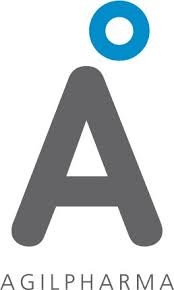 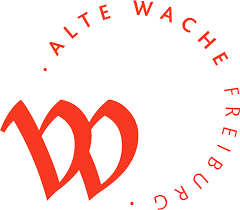 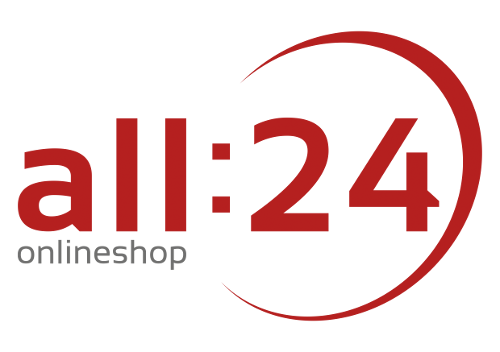 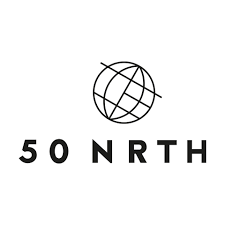 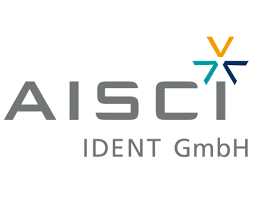 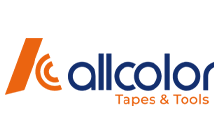 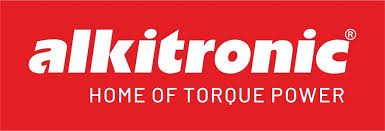 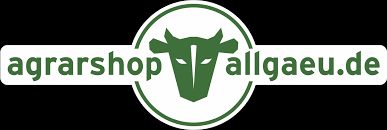 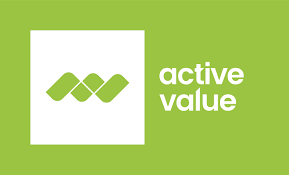 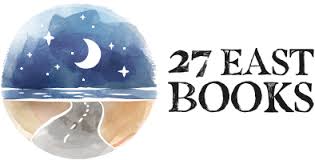 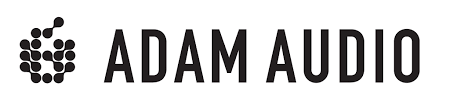 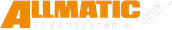 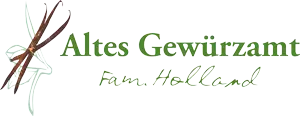 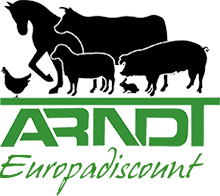 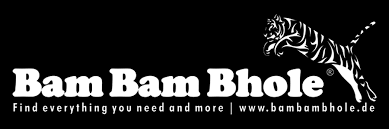 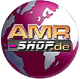 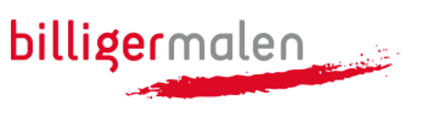 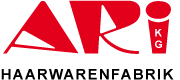 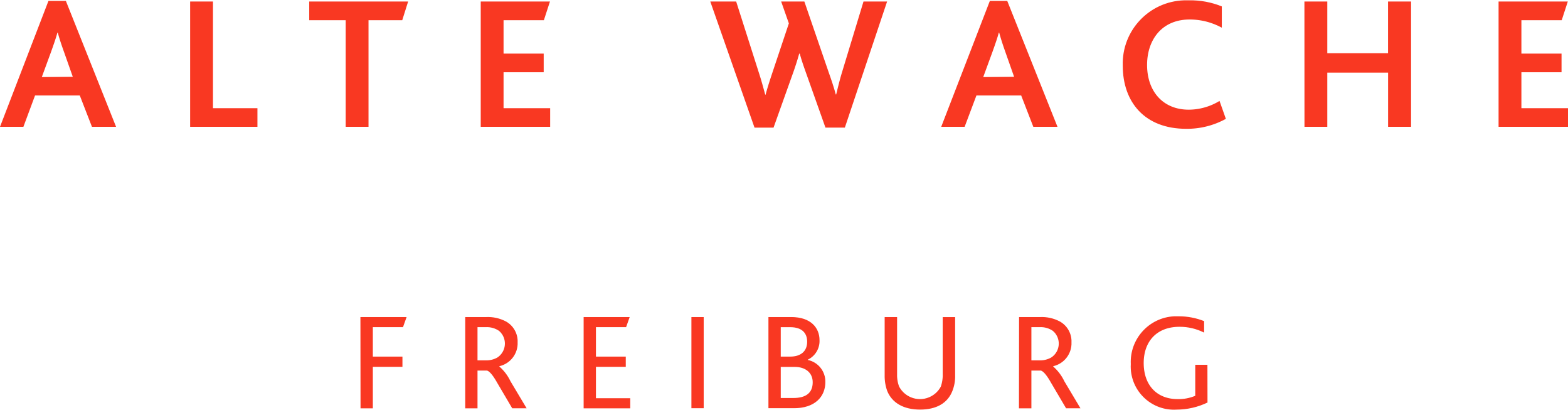 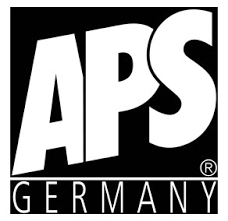 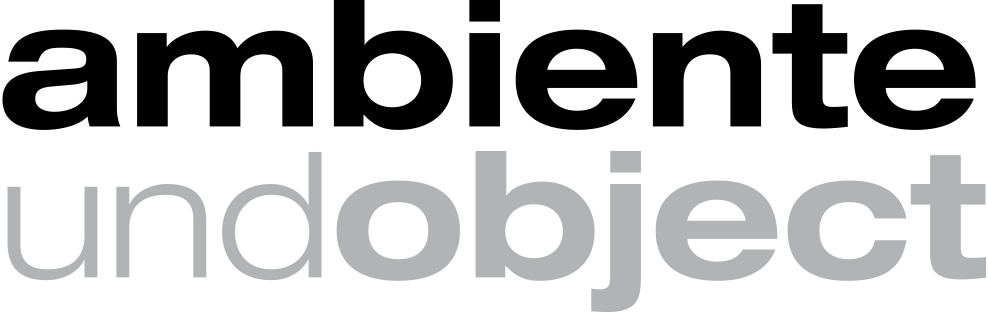 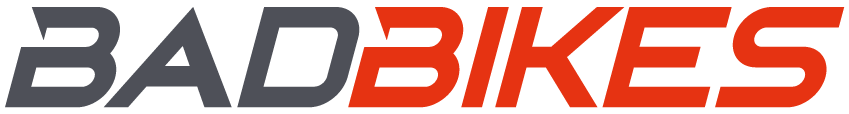 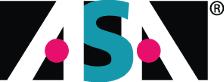 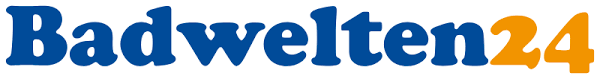 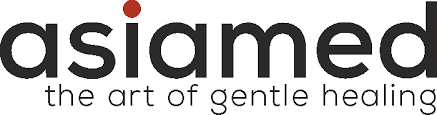 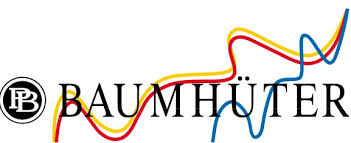 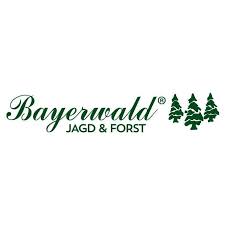 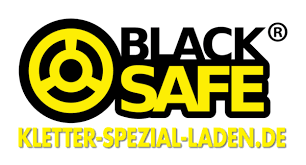 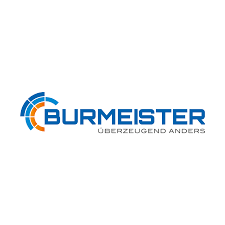 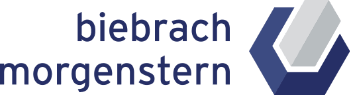 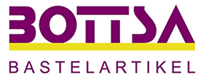 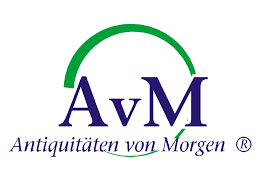 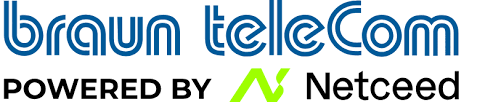 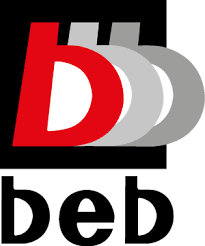 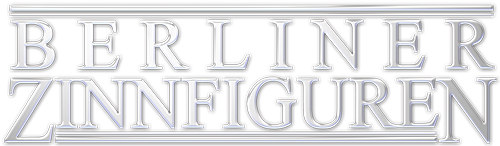 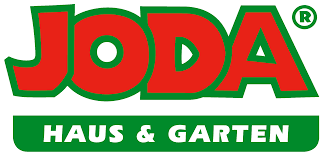 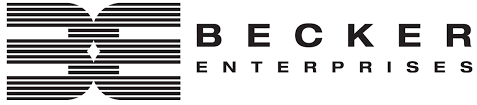 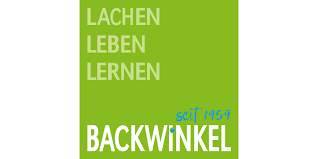 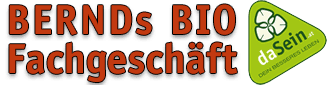 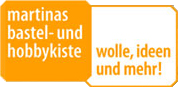 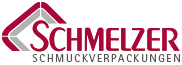 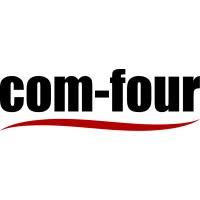 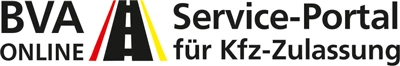 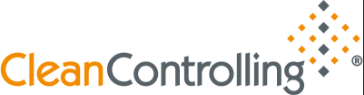 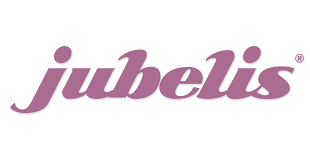 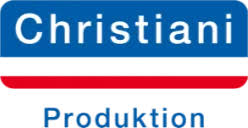 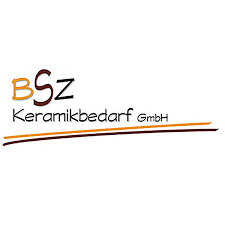 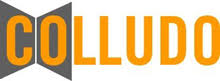 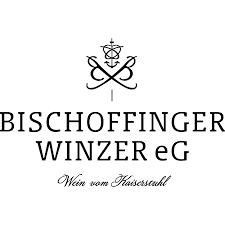 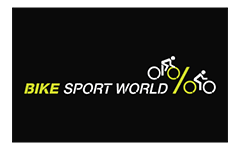 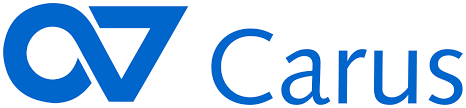 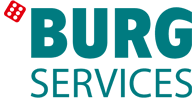 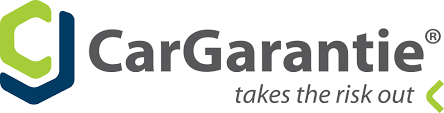 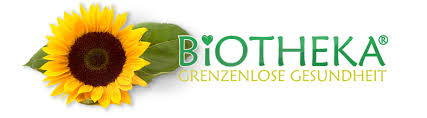 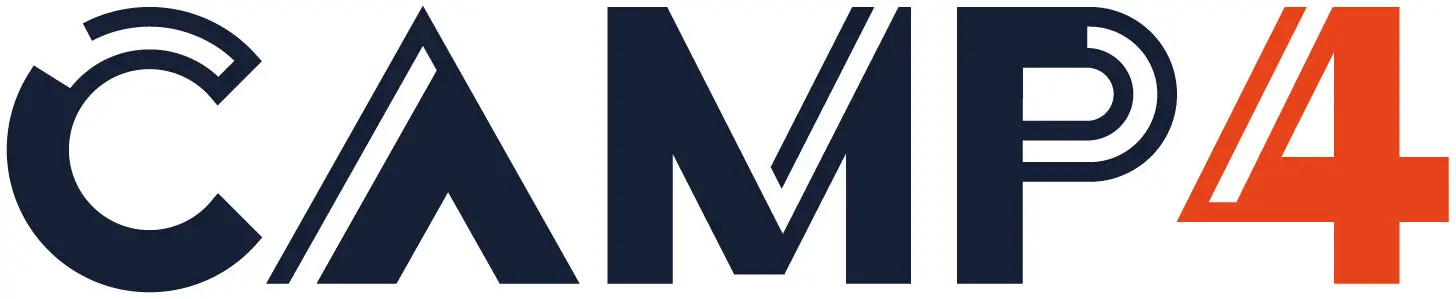 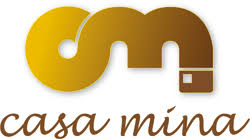 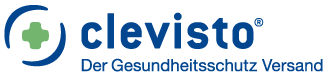 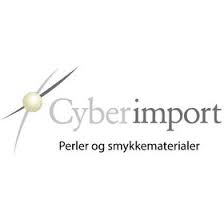 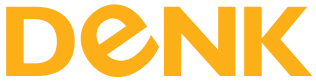 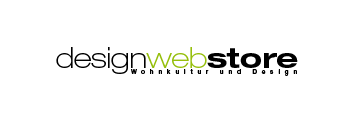 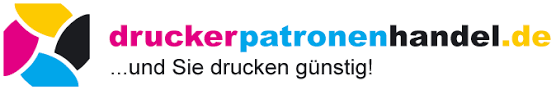 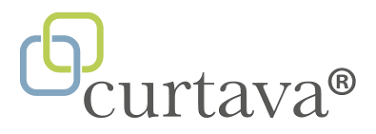 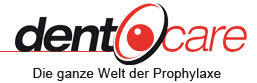 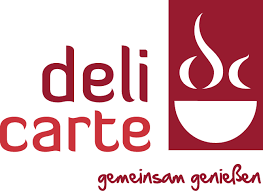 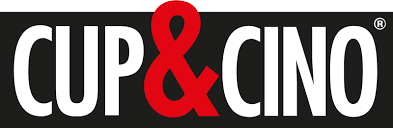 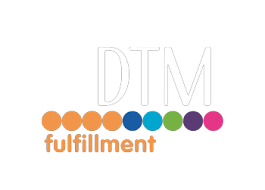 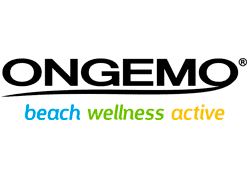 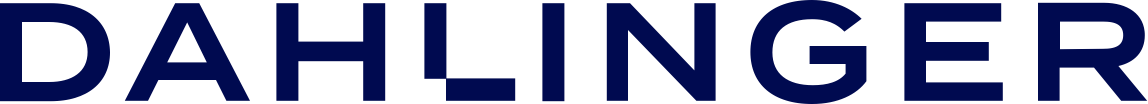 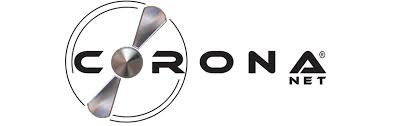 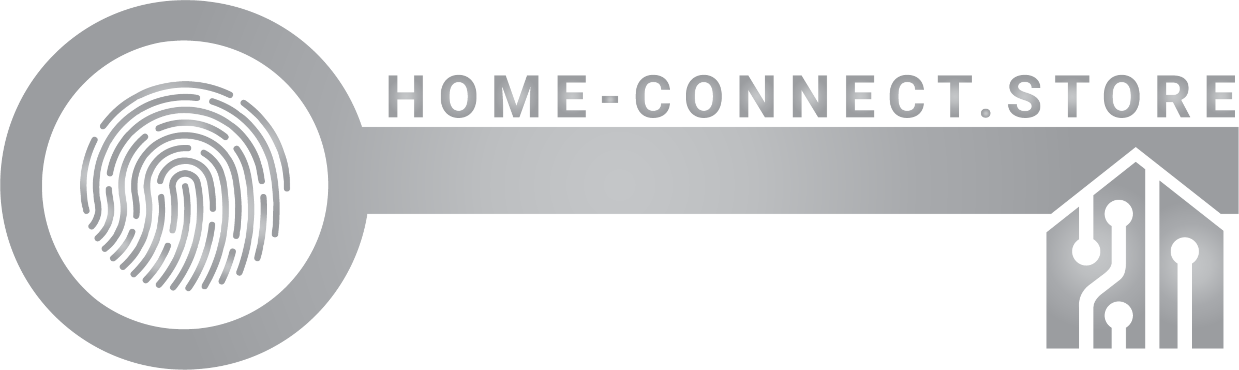 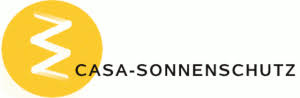 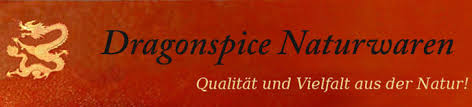 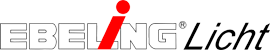 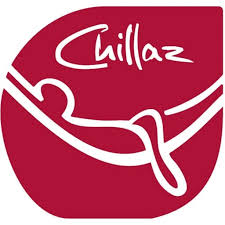 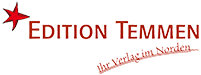 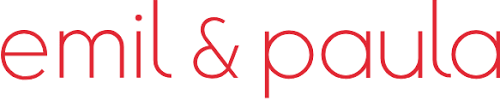 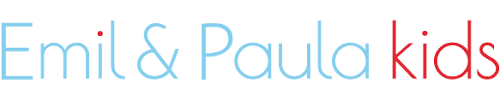 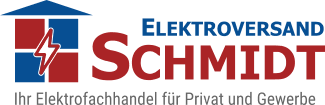 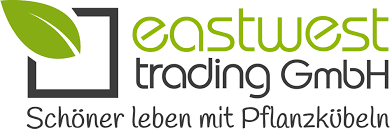 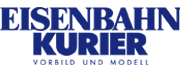 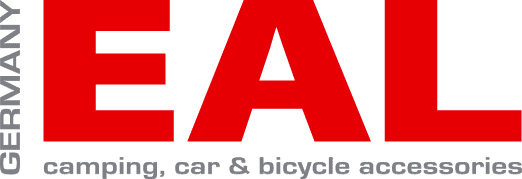 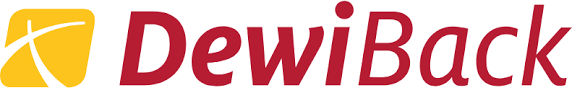 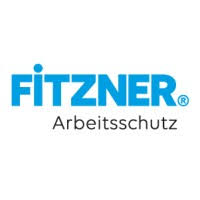 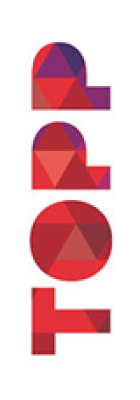 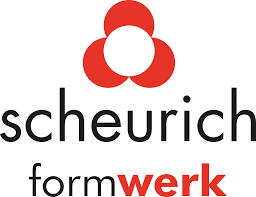 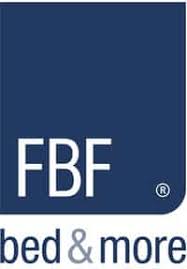 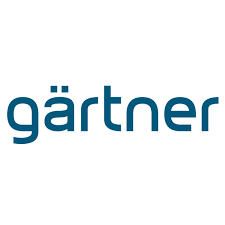 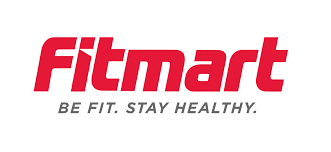 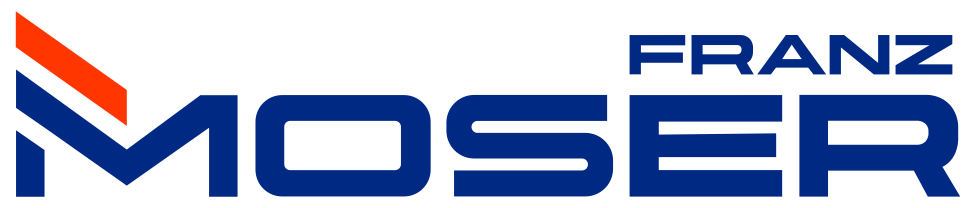 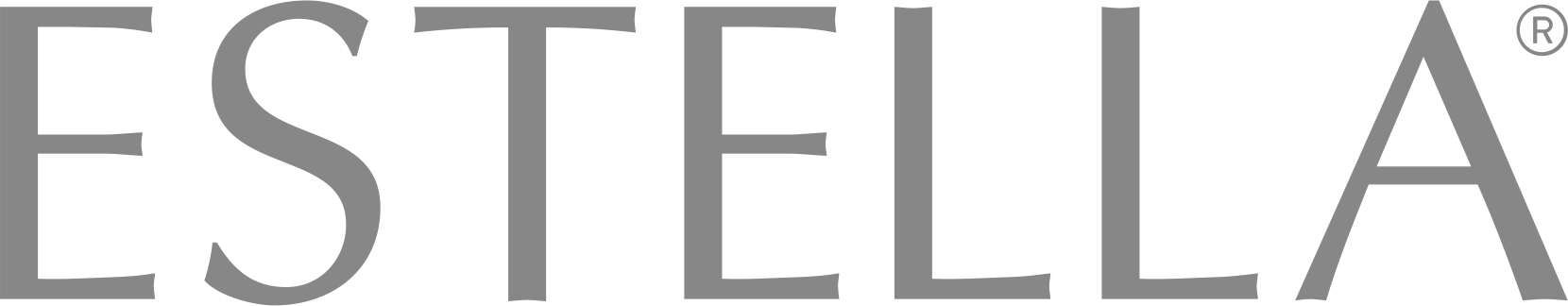 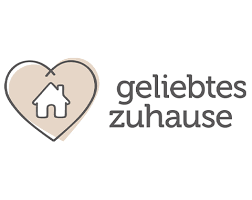 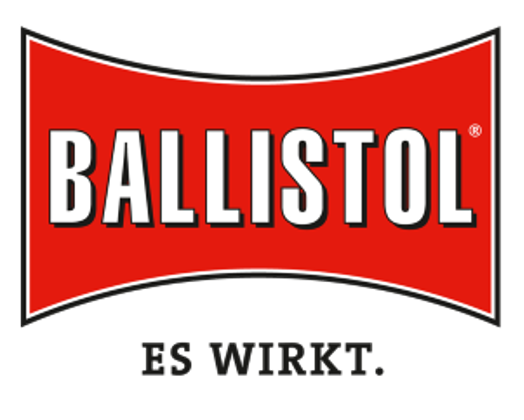 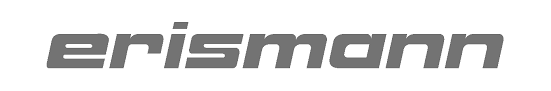 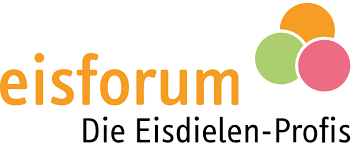 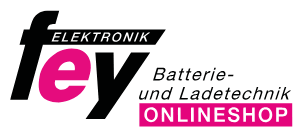 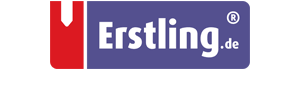 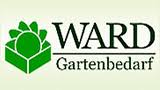 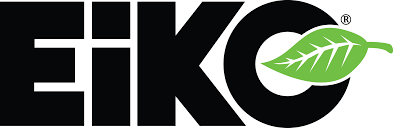 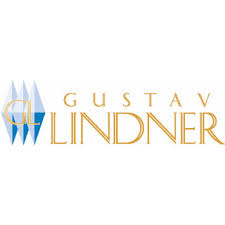 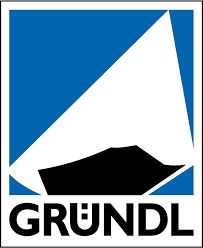 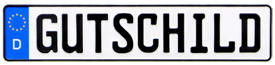 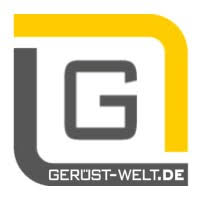 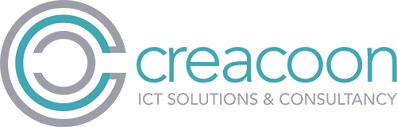 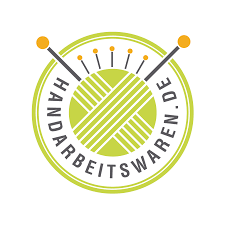 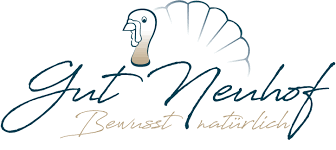 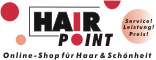 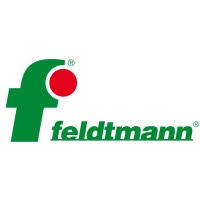 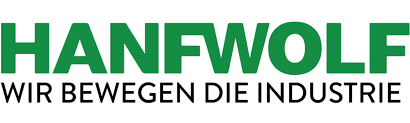 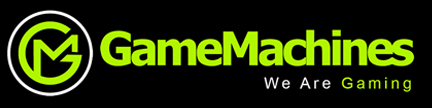 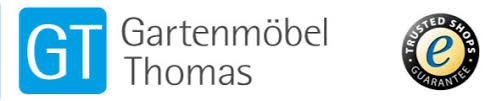 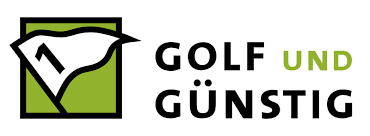 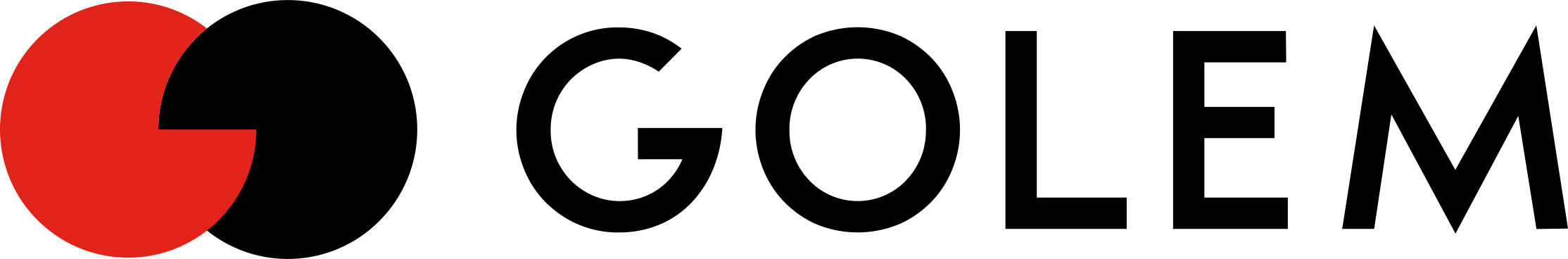 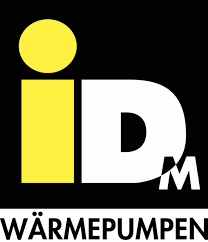 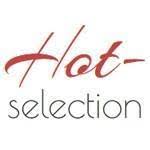 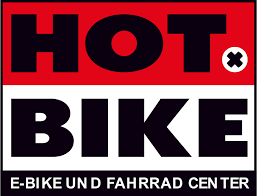 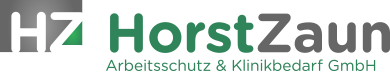 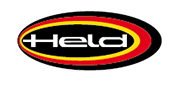 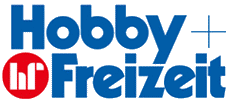 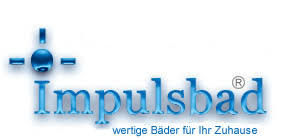 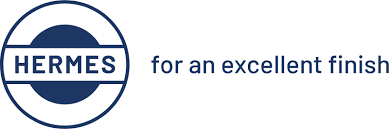 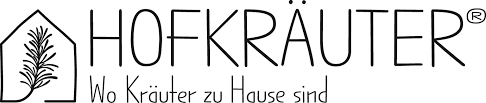 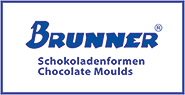 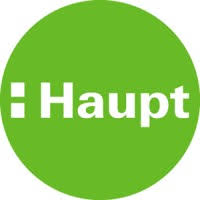 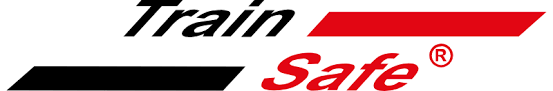 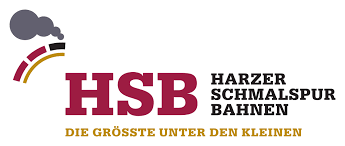 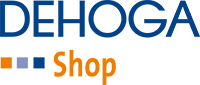 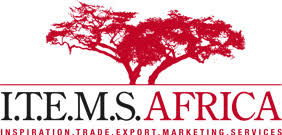 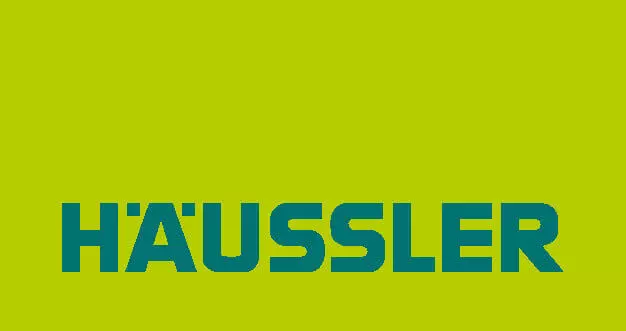 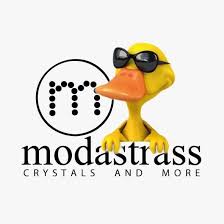 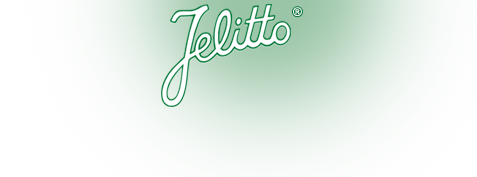 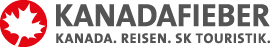 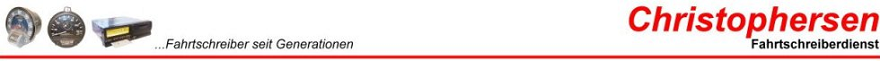 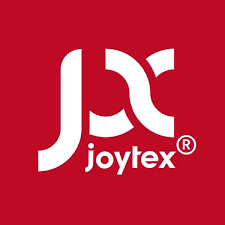 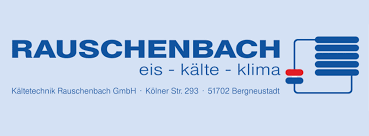 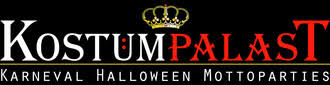 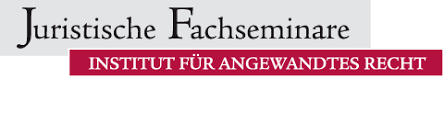 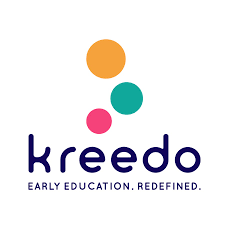 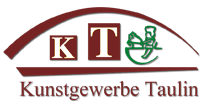 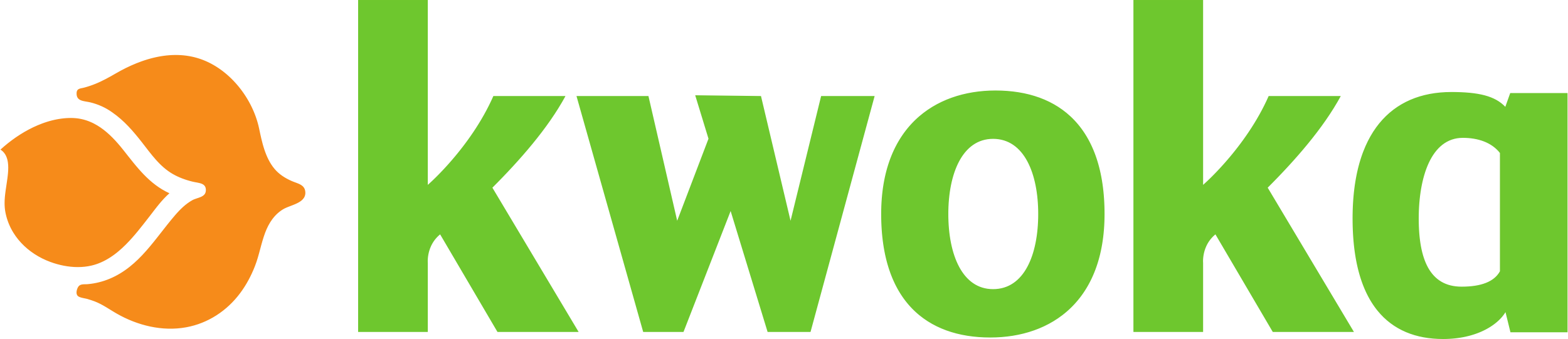 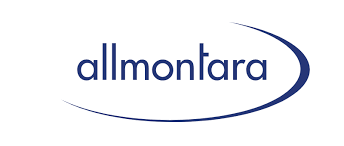 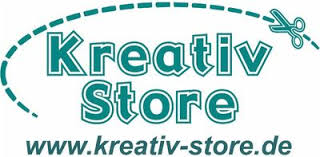 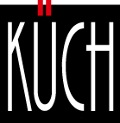 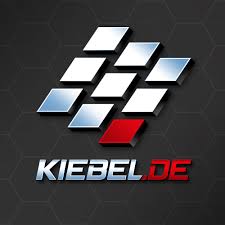 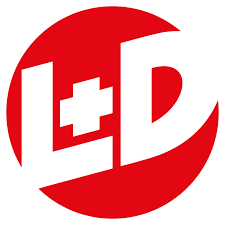 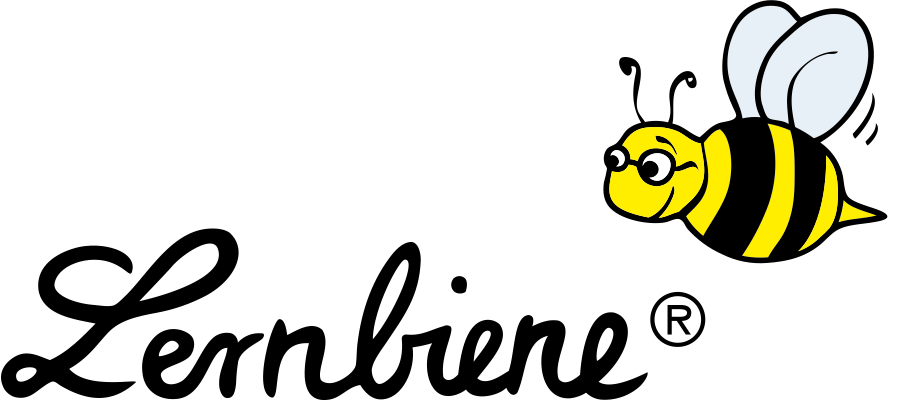 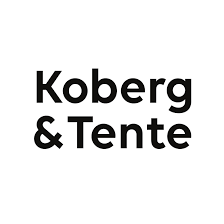 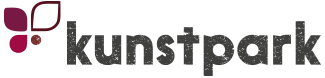 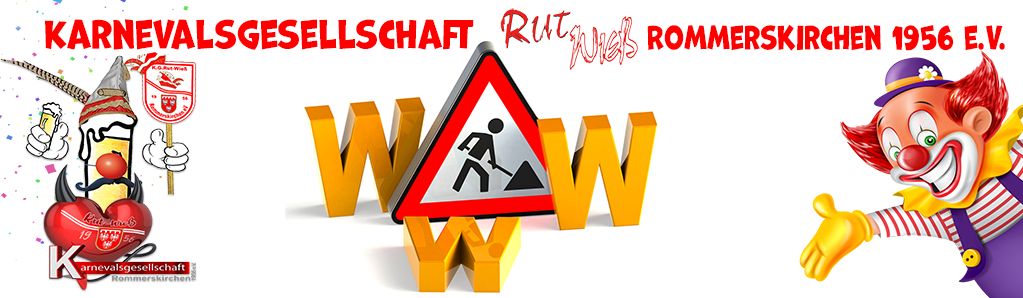 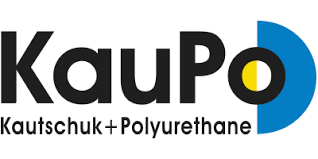 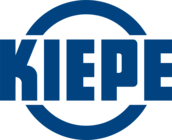 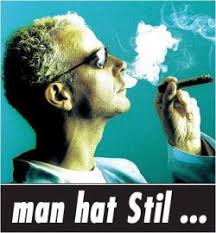 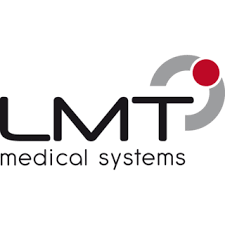 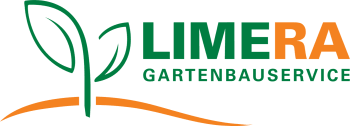 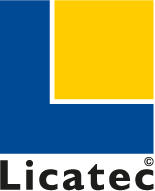 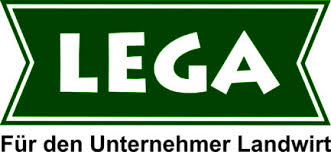 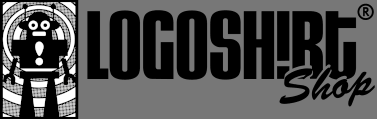 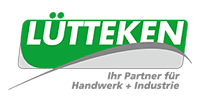 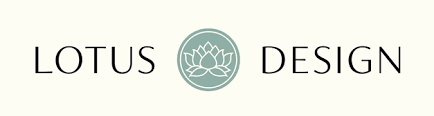 16
Auswahl mittelständischer Kunden
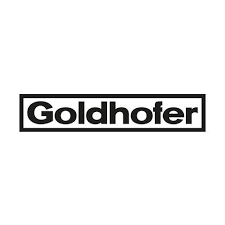 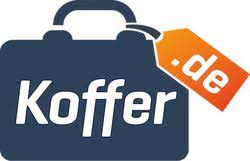 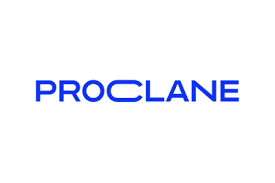 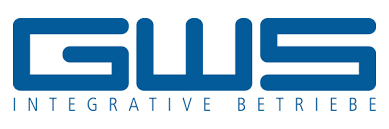 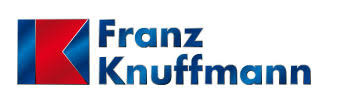 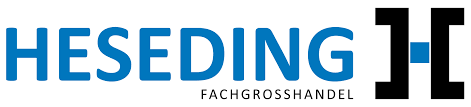 Enterprise Edition
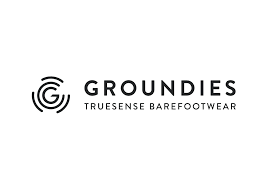 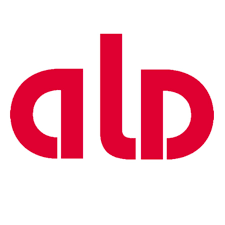 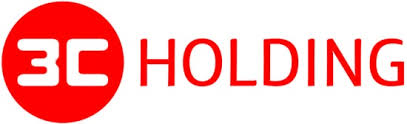 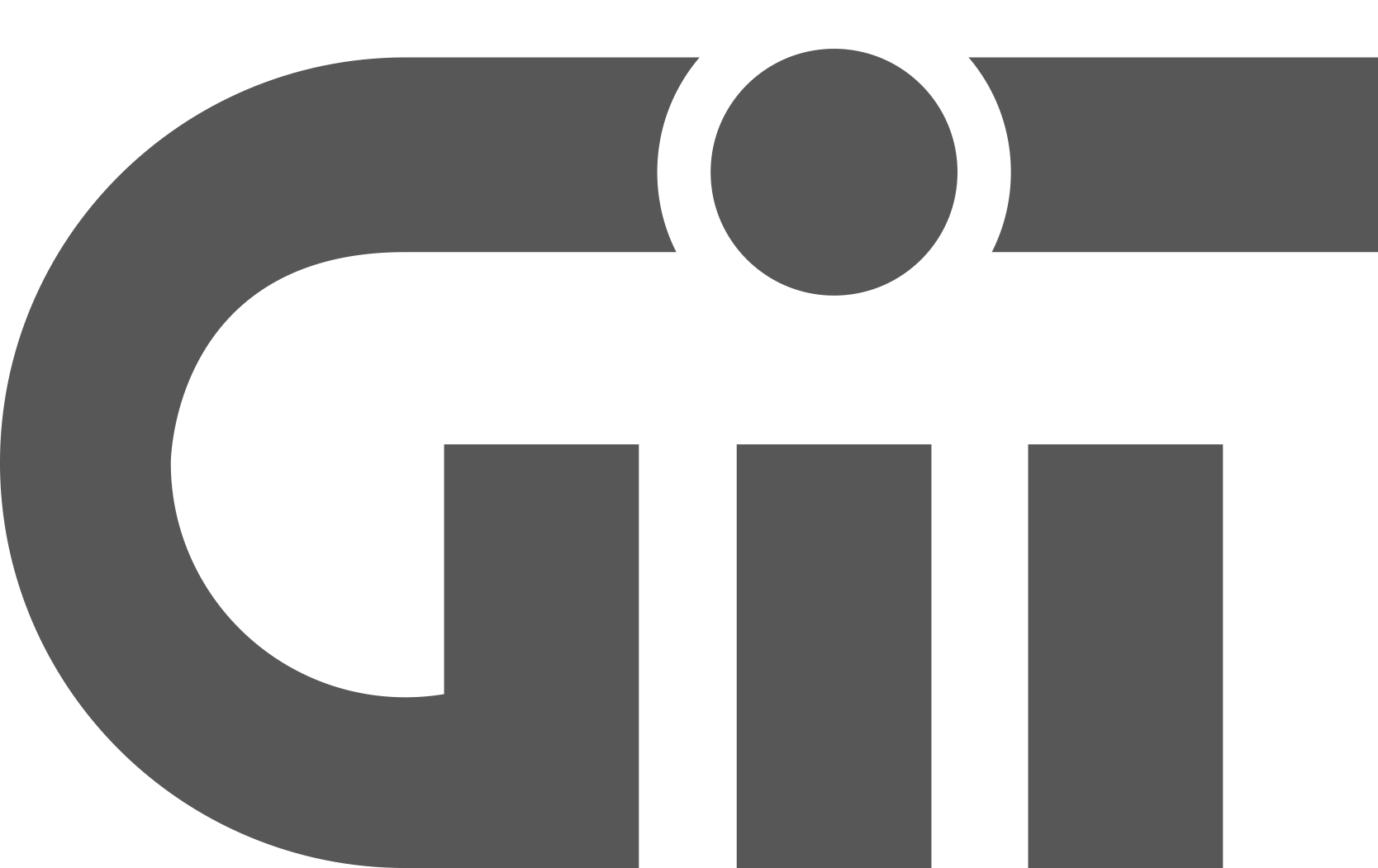 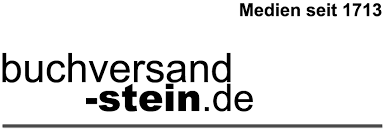 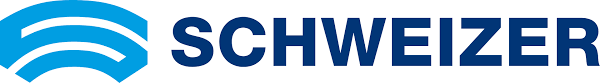 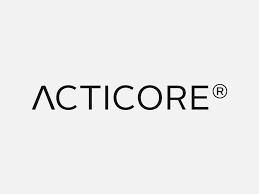 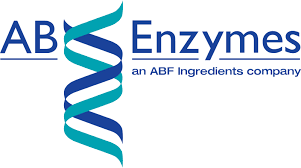 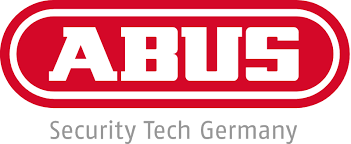 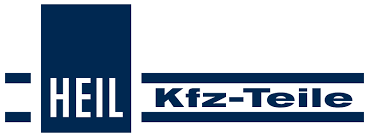 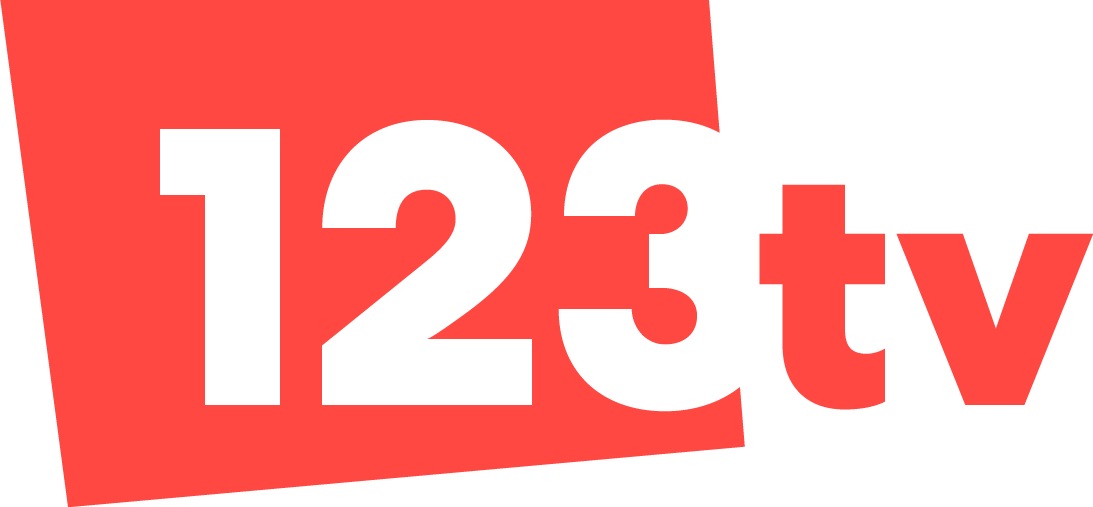 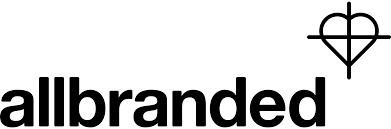 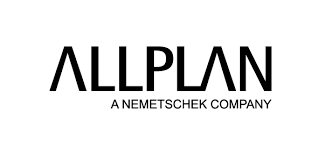 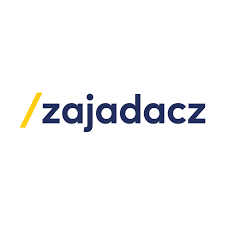 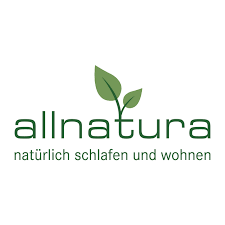 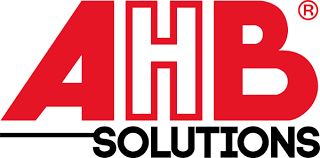 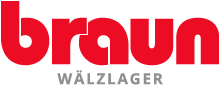 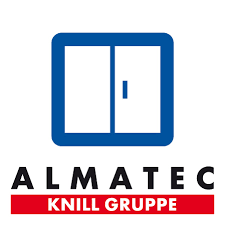 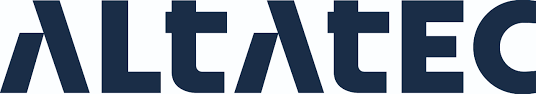 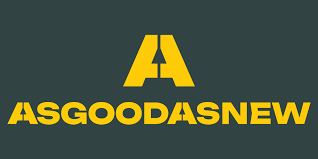 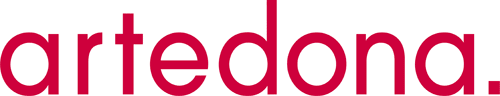 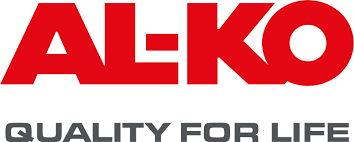 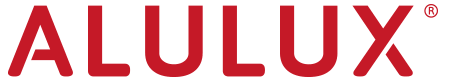 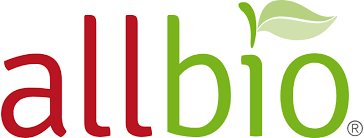 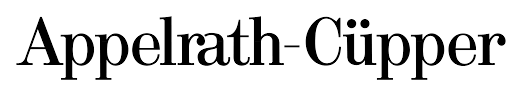 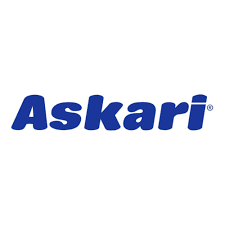 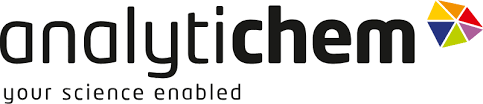 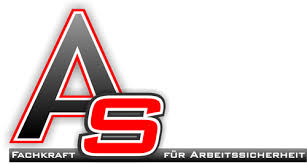 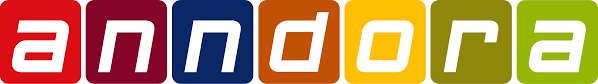 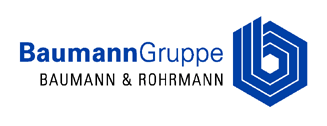 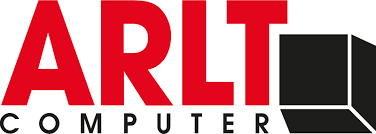 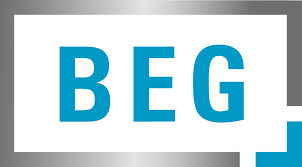 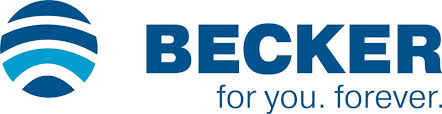 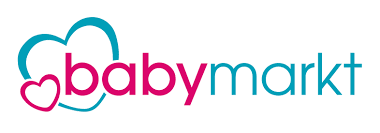 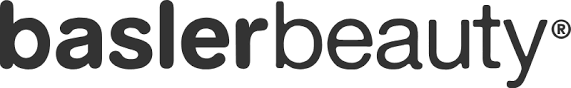 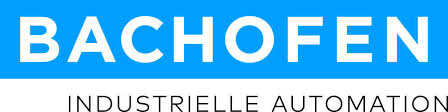 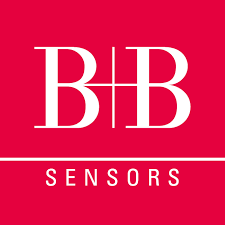 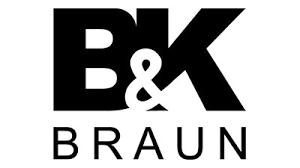 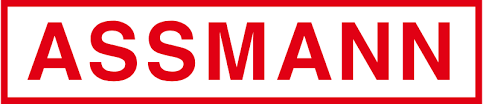 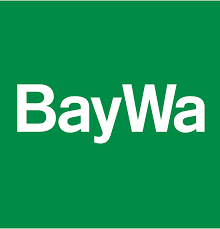 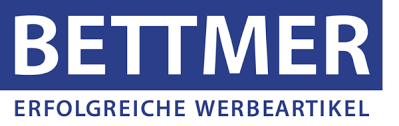 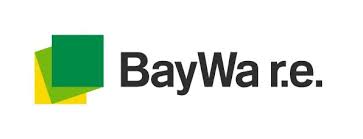 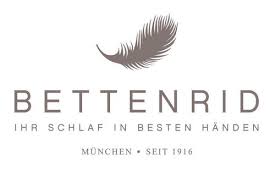 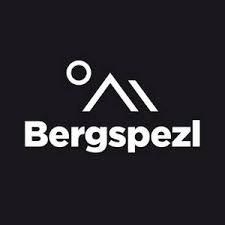 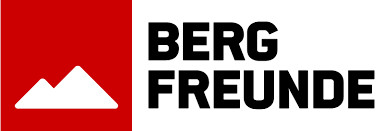 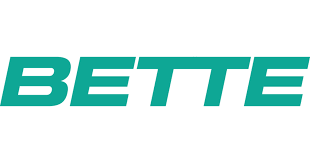 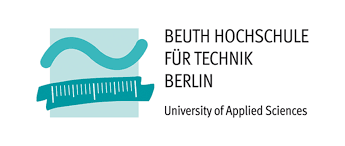 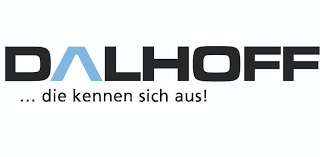 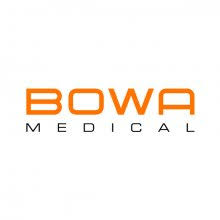 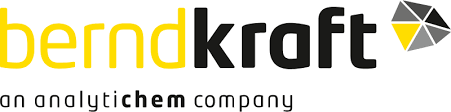 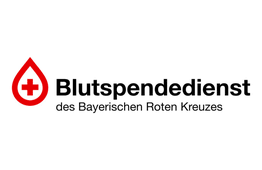 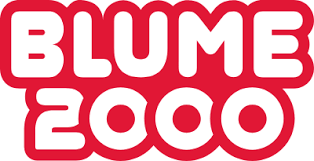 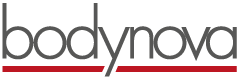 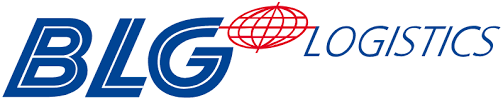 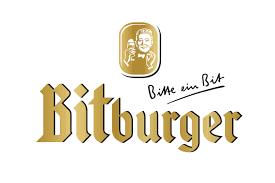 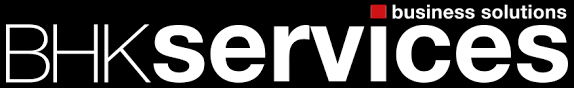 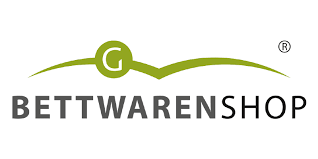 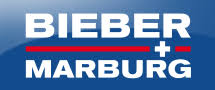 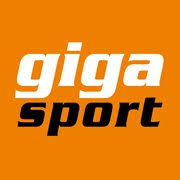 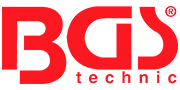 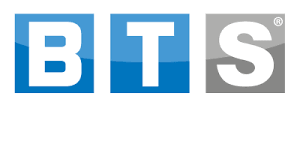 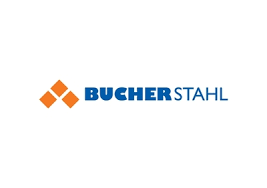 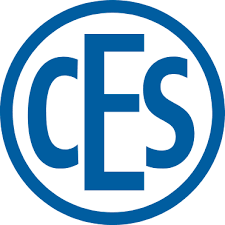 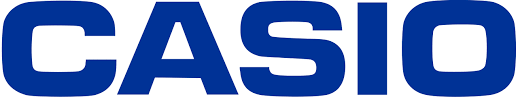 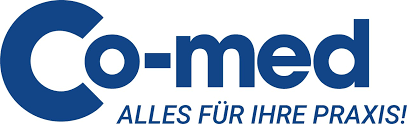 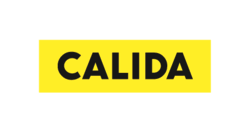 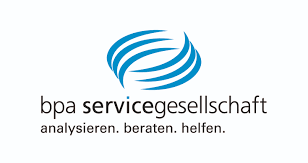 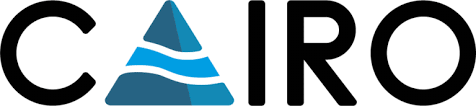 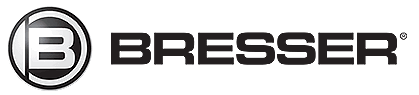 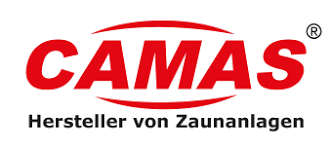 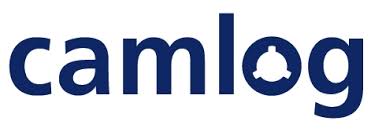 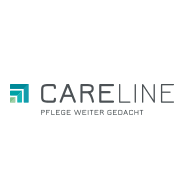 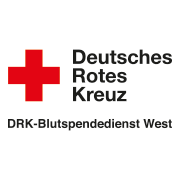 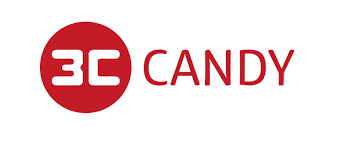 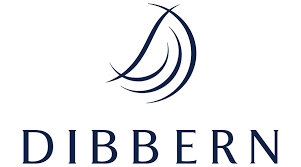 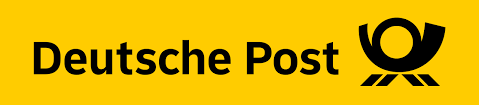 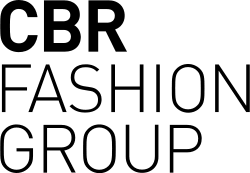 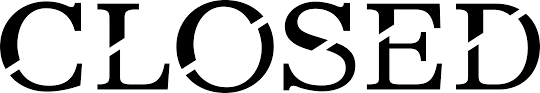 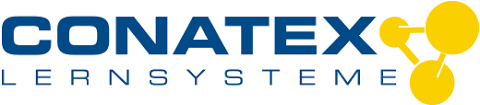 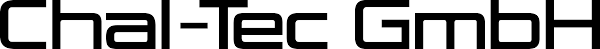 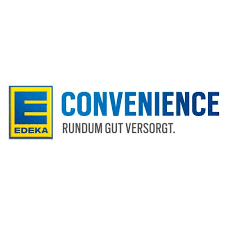 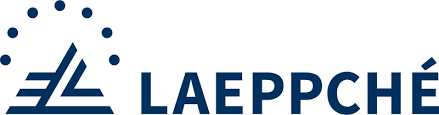 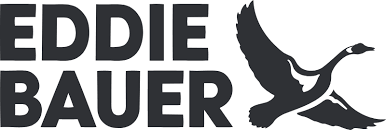 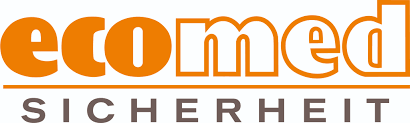 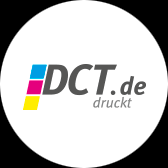 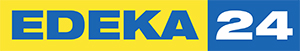 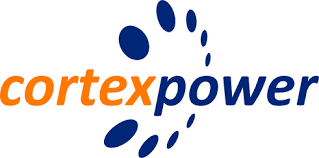 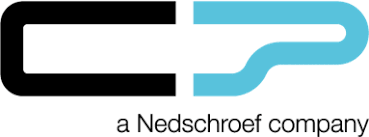 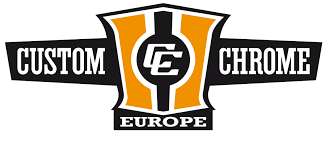 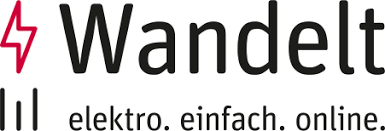 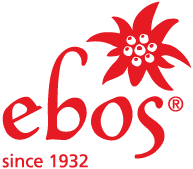 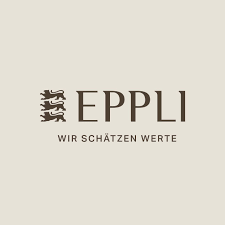 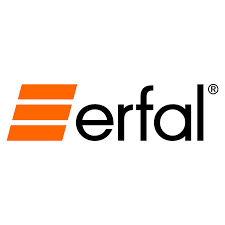 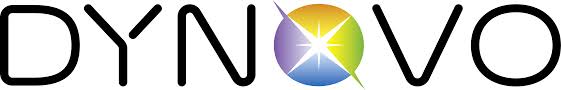 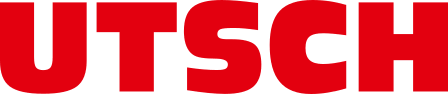 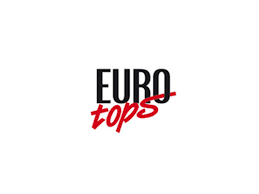 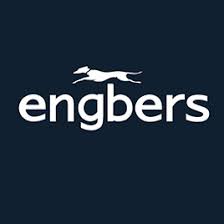 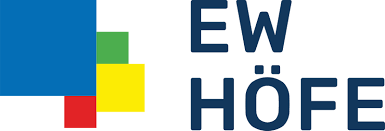 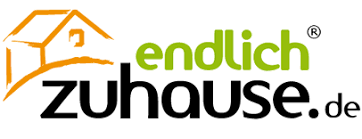 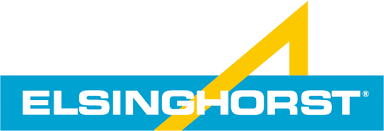 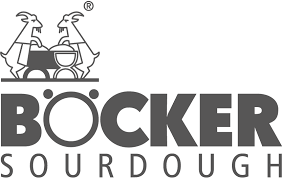 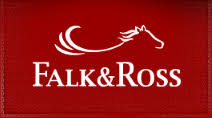 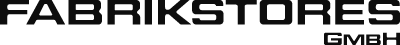 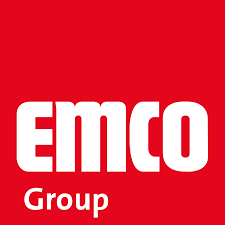 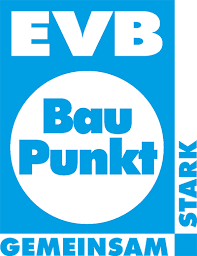 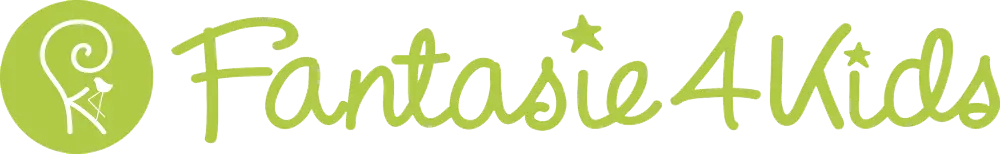 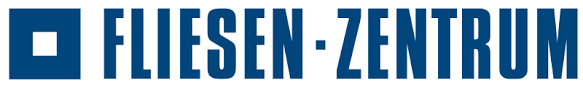 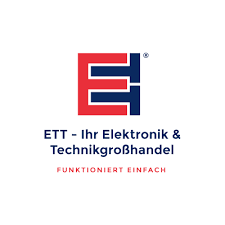 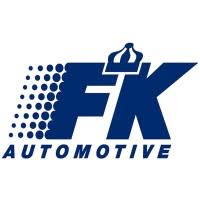 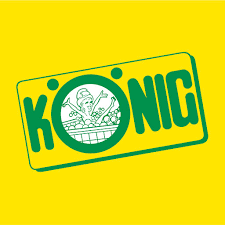 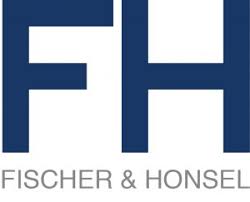 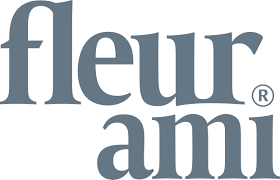 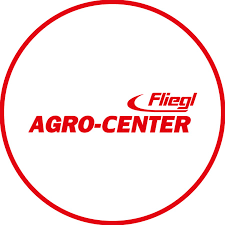 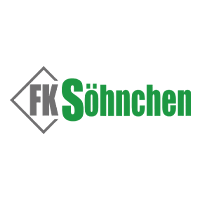 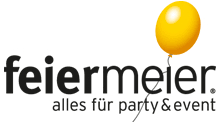 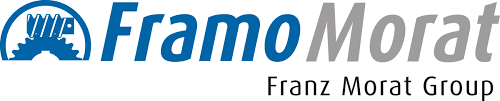 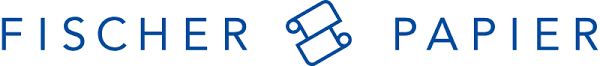 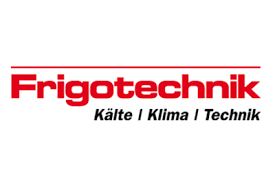 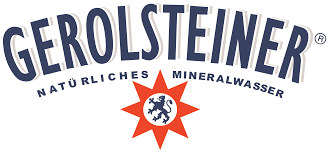 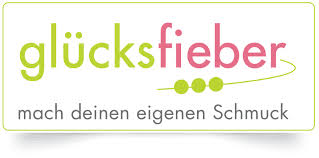 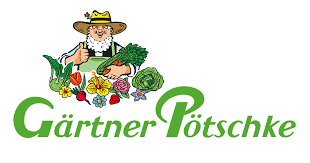 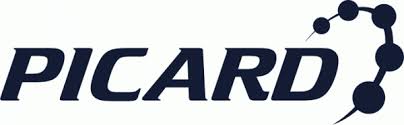 17
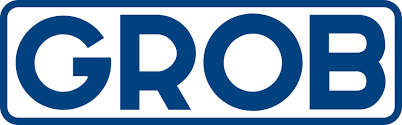 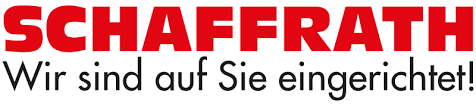 Ich freue mich auf weitere Gespräche bei ein paar Bier mit euch!